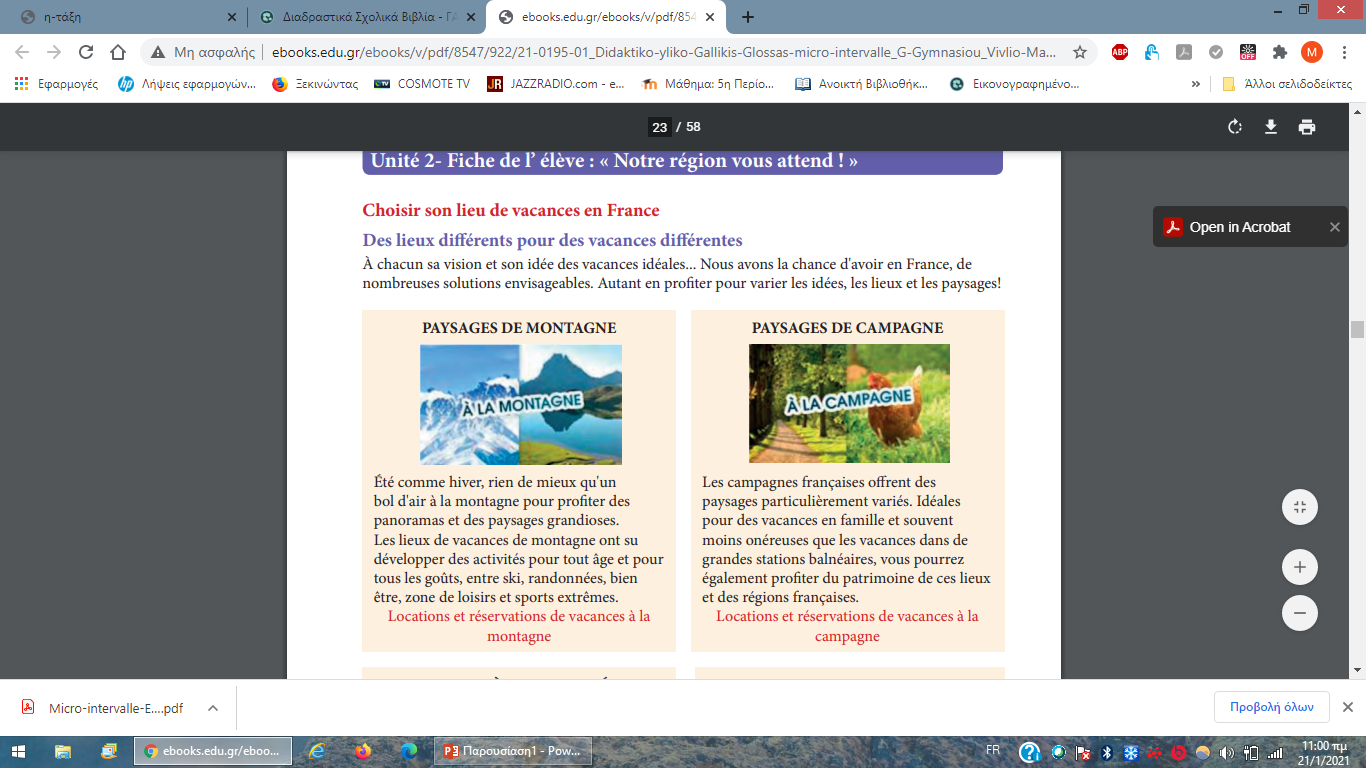 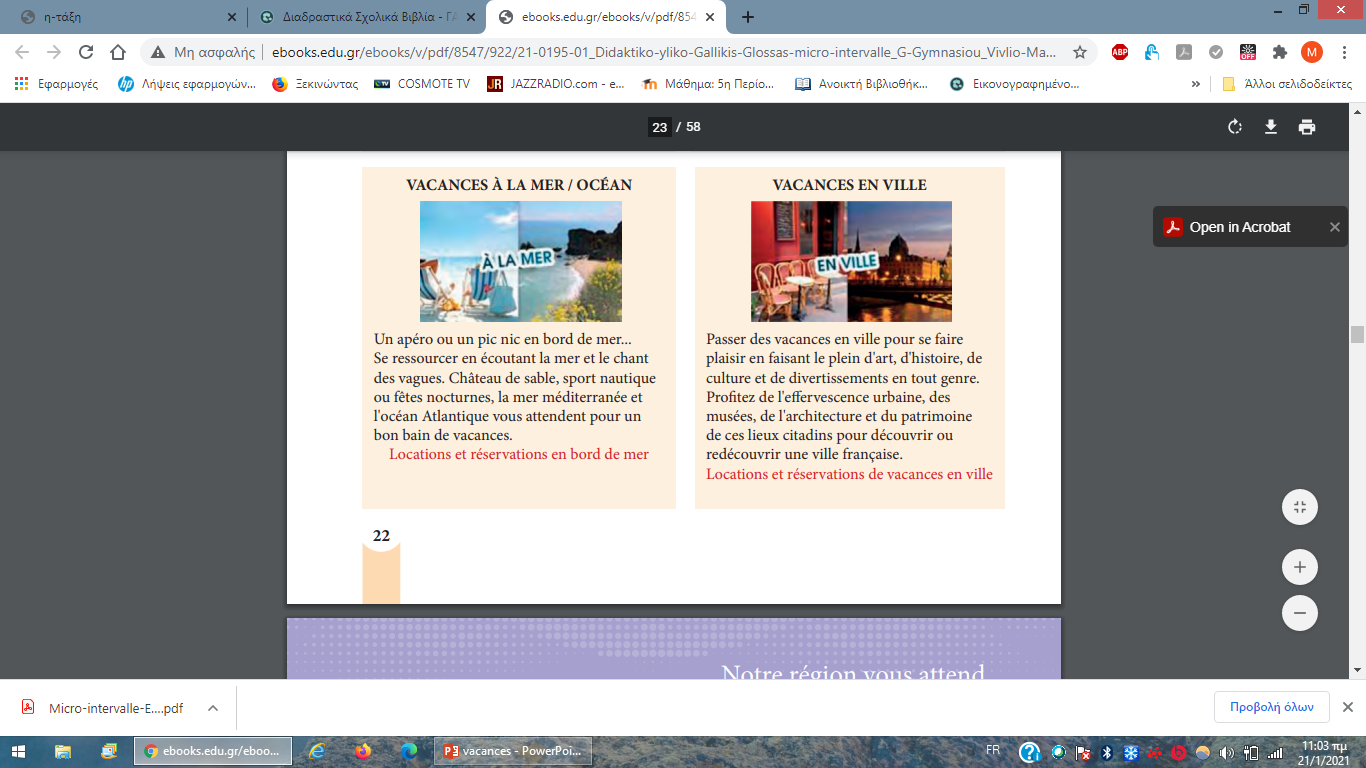 Quel lieu de vacances en France vous choisissez et pourquoi?

Ποιο μέρος διακοπών (βουνό, θάλασσα, εξοχή, πόλη) διαλέγετε στην Γαλλία και γιατί;

Γράψτε την γνώμη σας στα γαλλικά (50 λέξεις περίπου ή και παραπάνω) παίρνοντας ιδέες από τα 4 κείμενα στη σελ.22 του βιβλίου σας (διαφάνειες 1,2) και από τις διαφάνειες: 4, 5, ,6, 7, 8 αυτής της παρουσίασης και στείλτε την με μήνυμα στο eclass.
https://www.location-vacances-express.com/guide/mer-ou-montagne
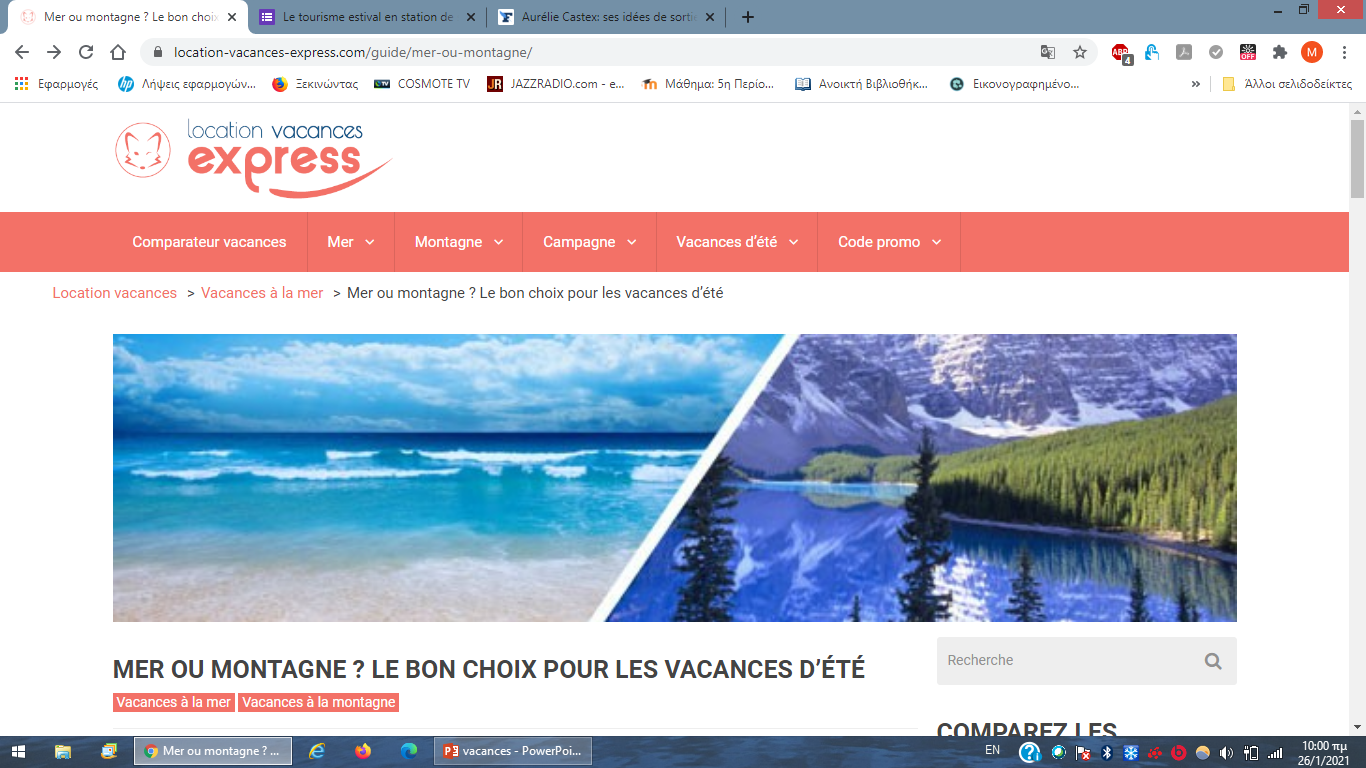 Partir en vacances à la plage ou à la montagne ?
https://northbysouthwest.fr/2012/09/partir-en-vacances-a-la-plage-ou-a-la-montagne/
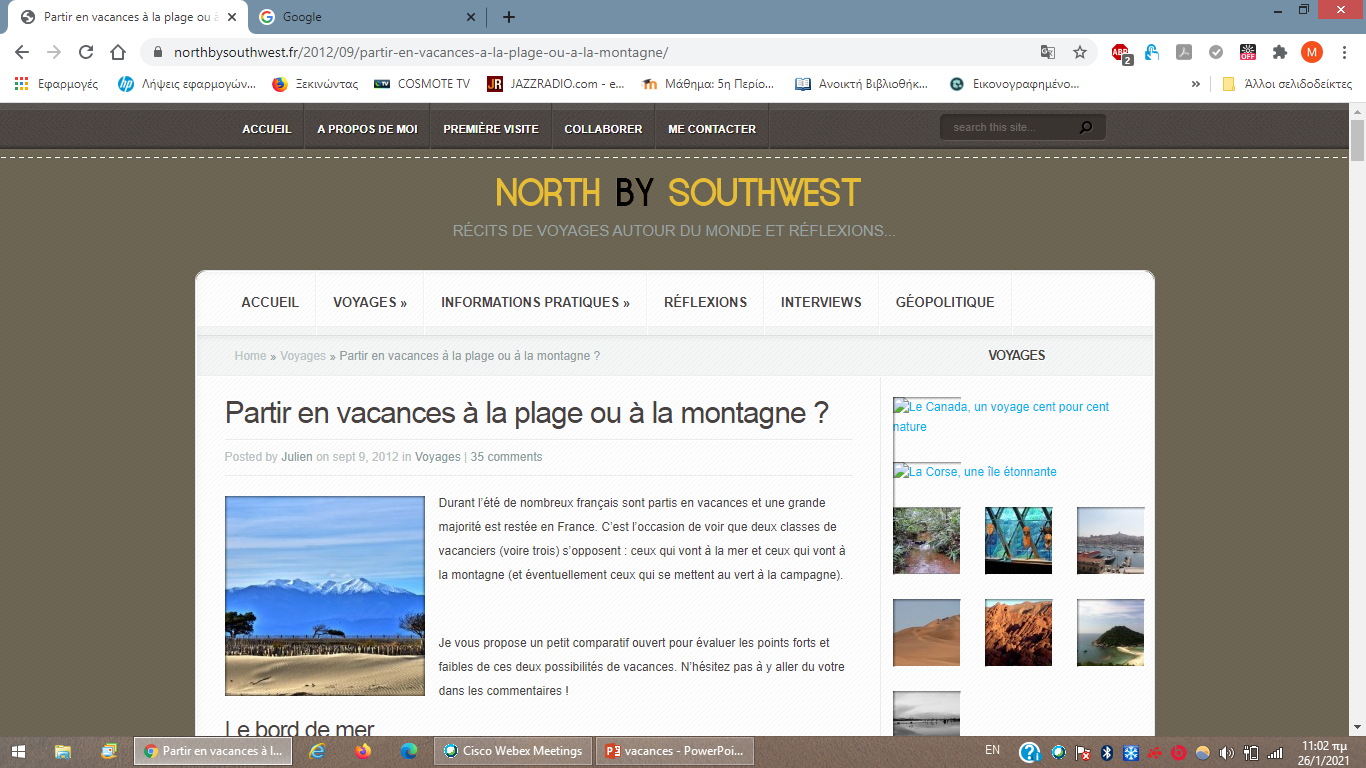 Vocabulaire important!!!
Pendant les vacances vol1
Pendant les vacances vol2
https://www.youtube.com/watch?v=RDXts4Jvu5s
https://www.youtube.com/watch?v=LEwmjXQJzb0
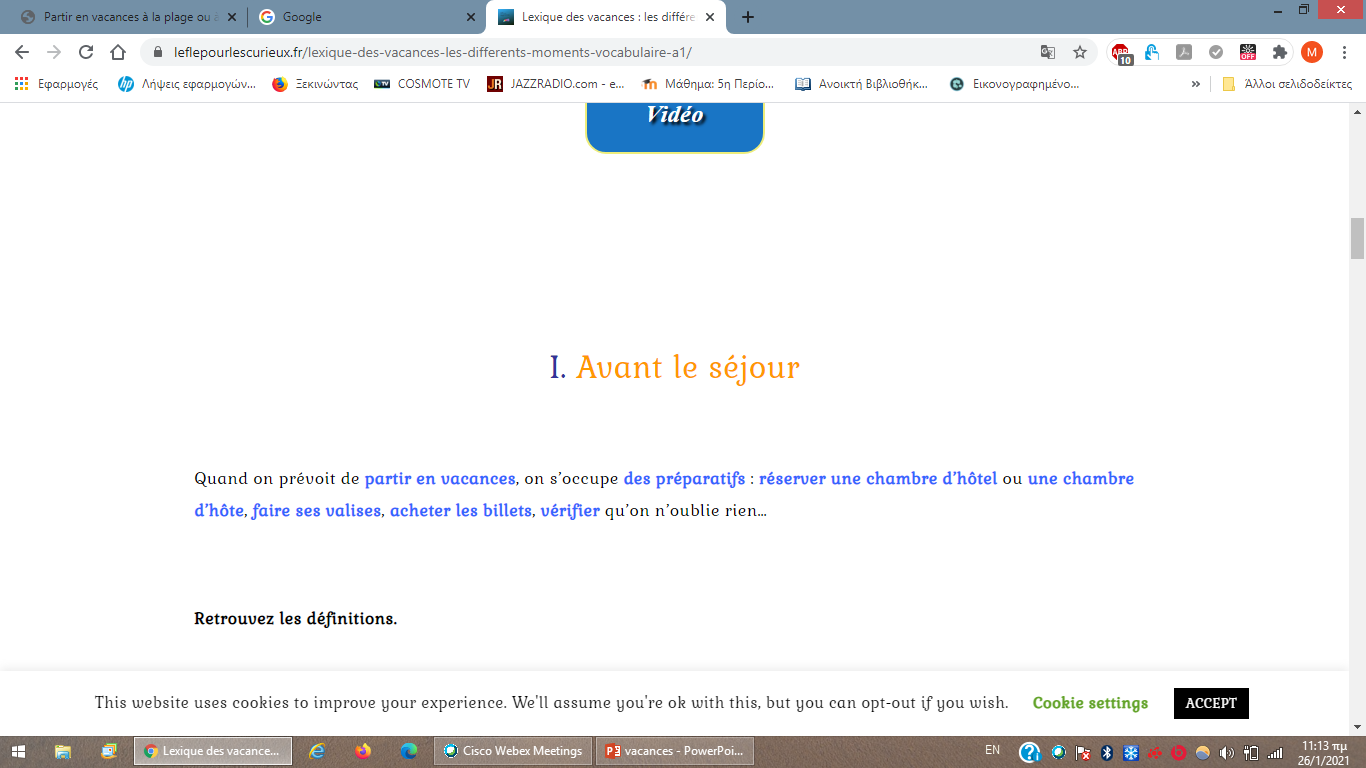 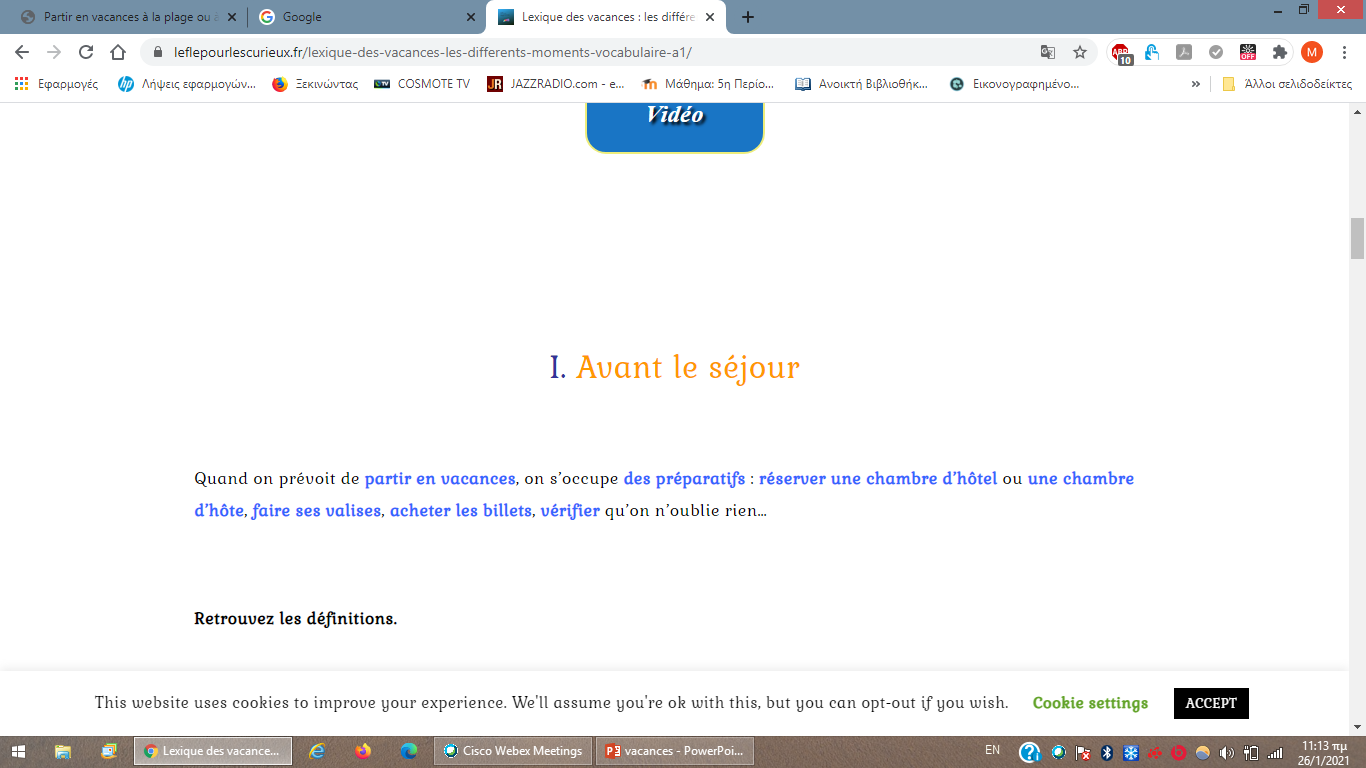 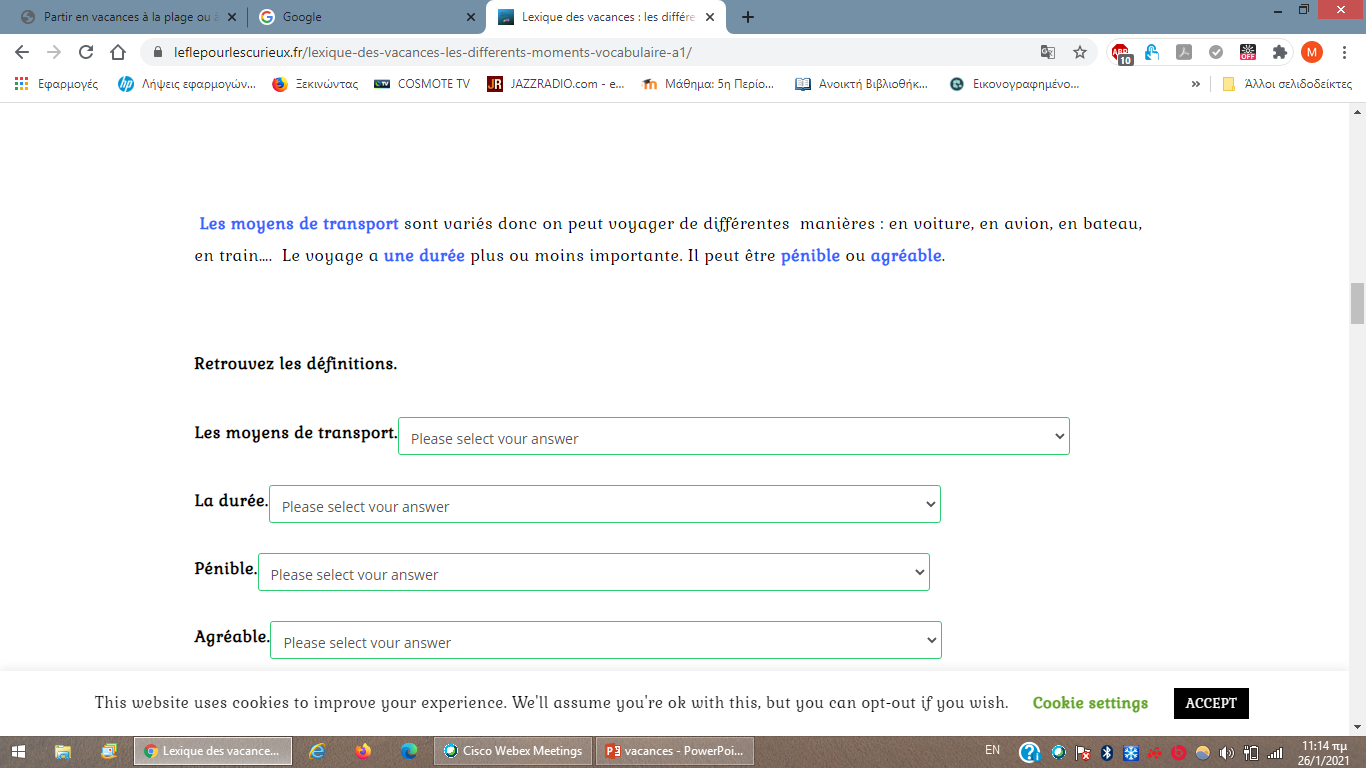 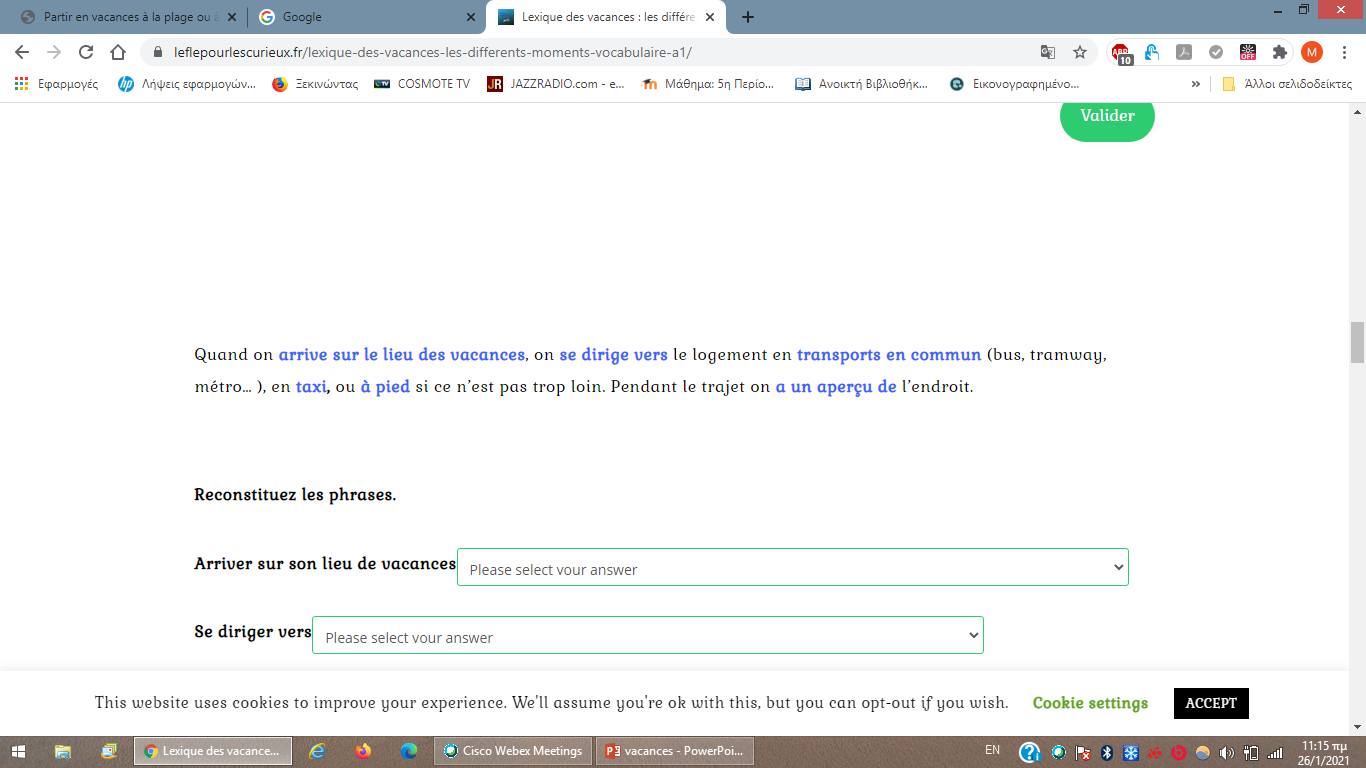 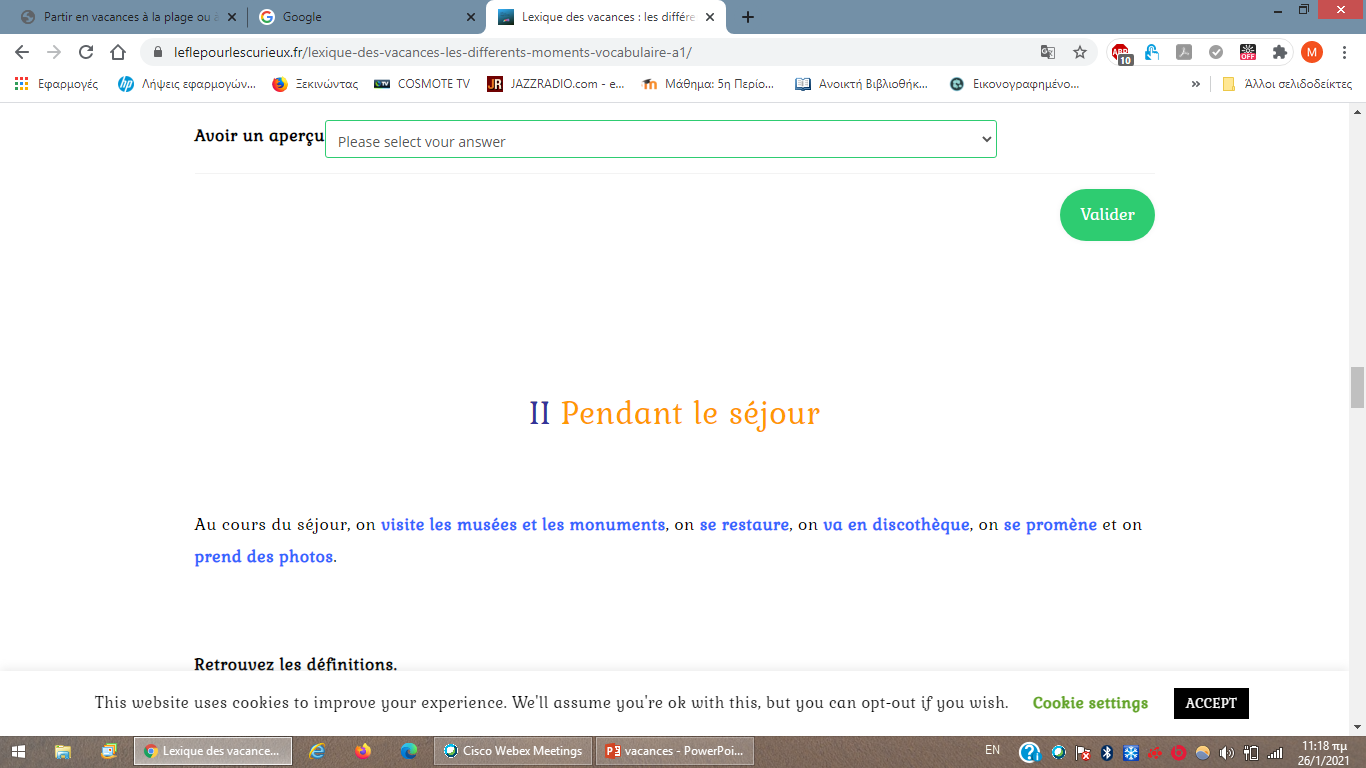 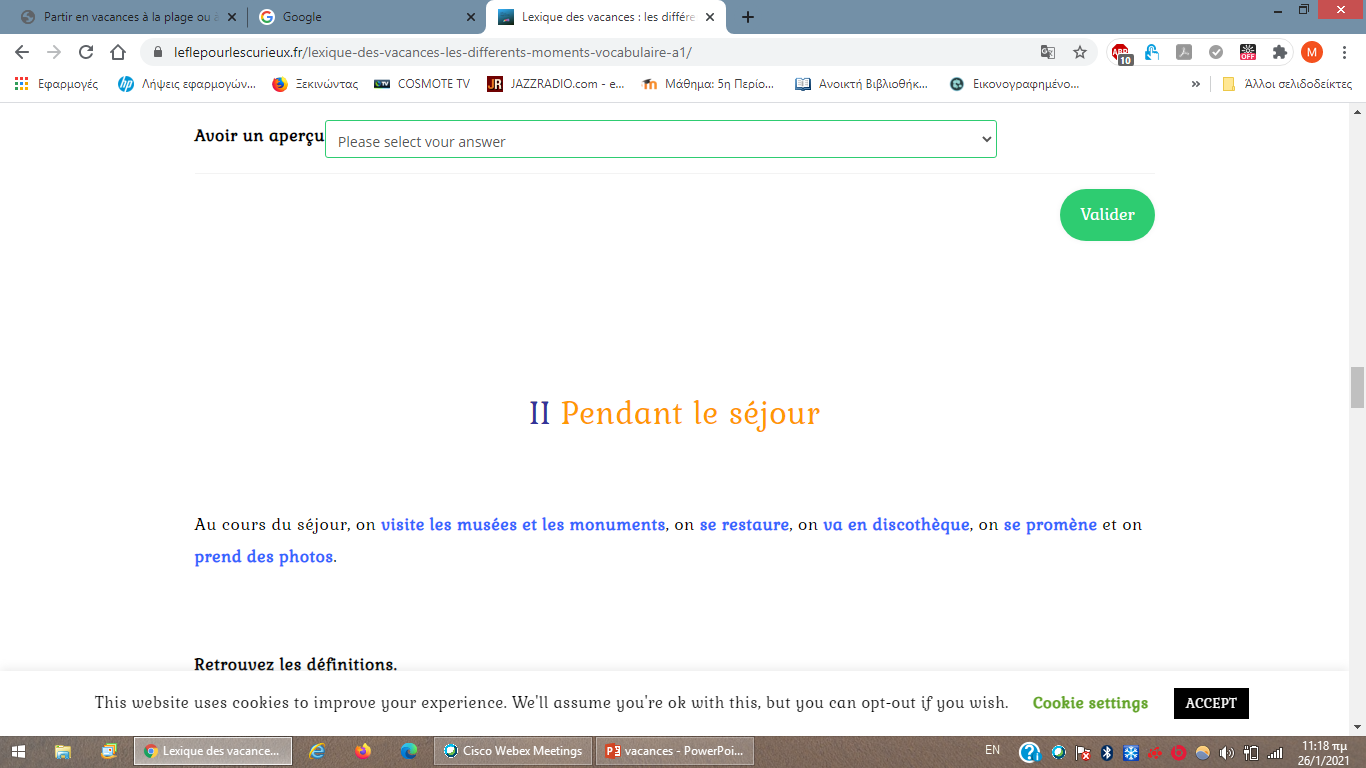 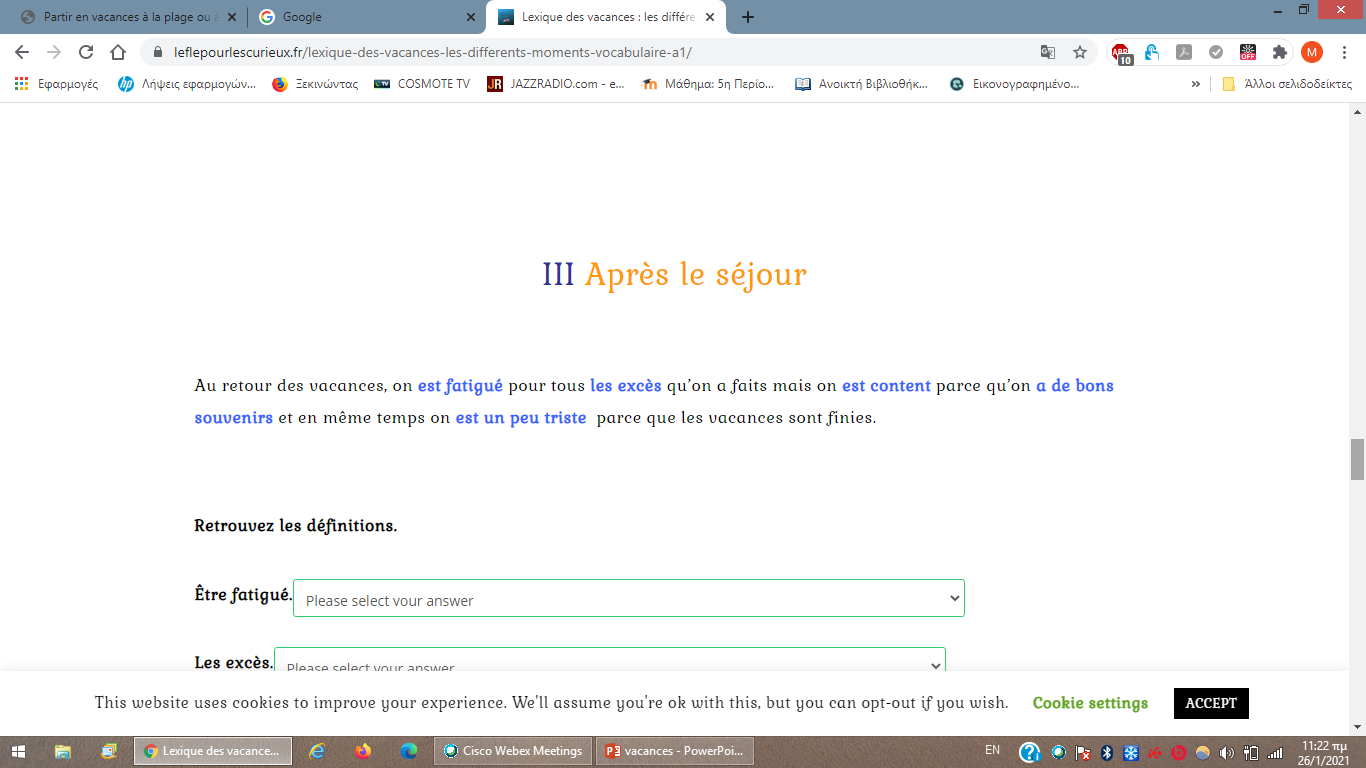 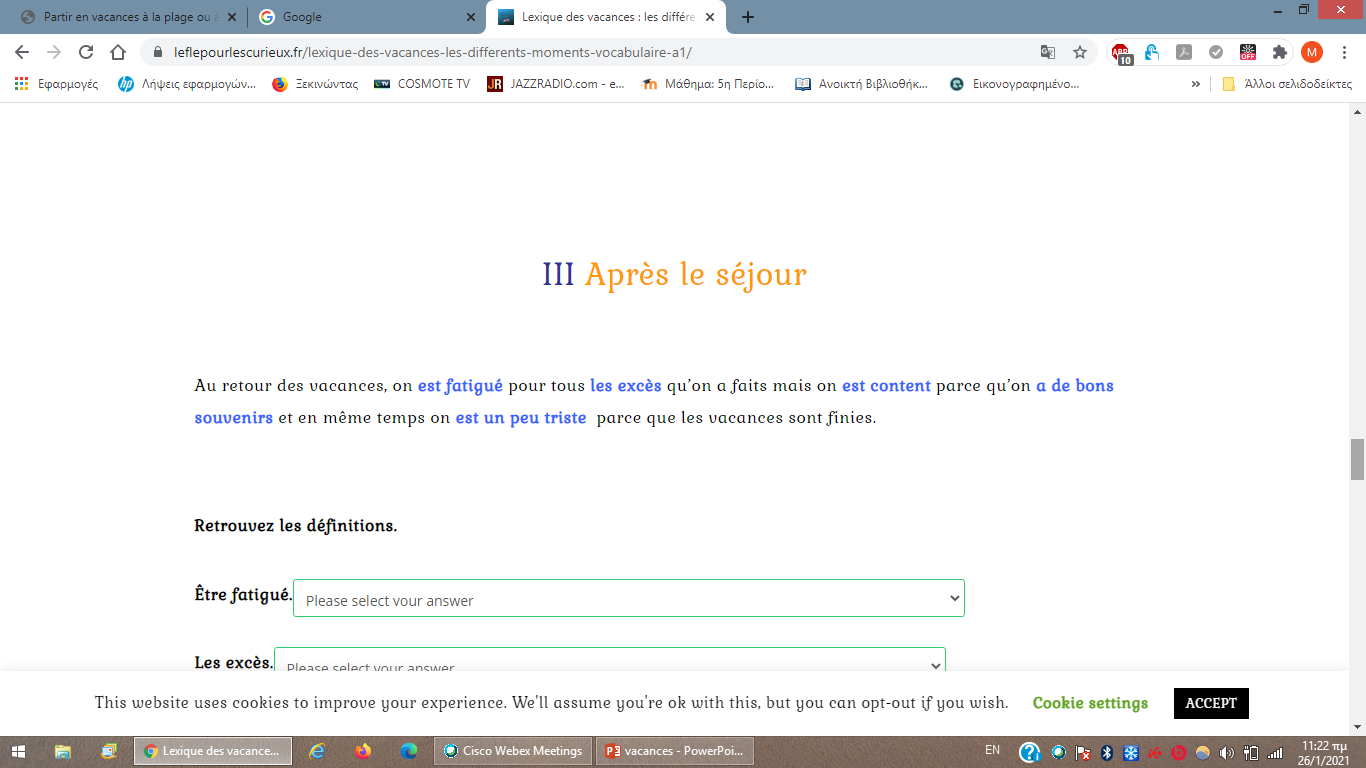 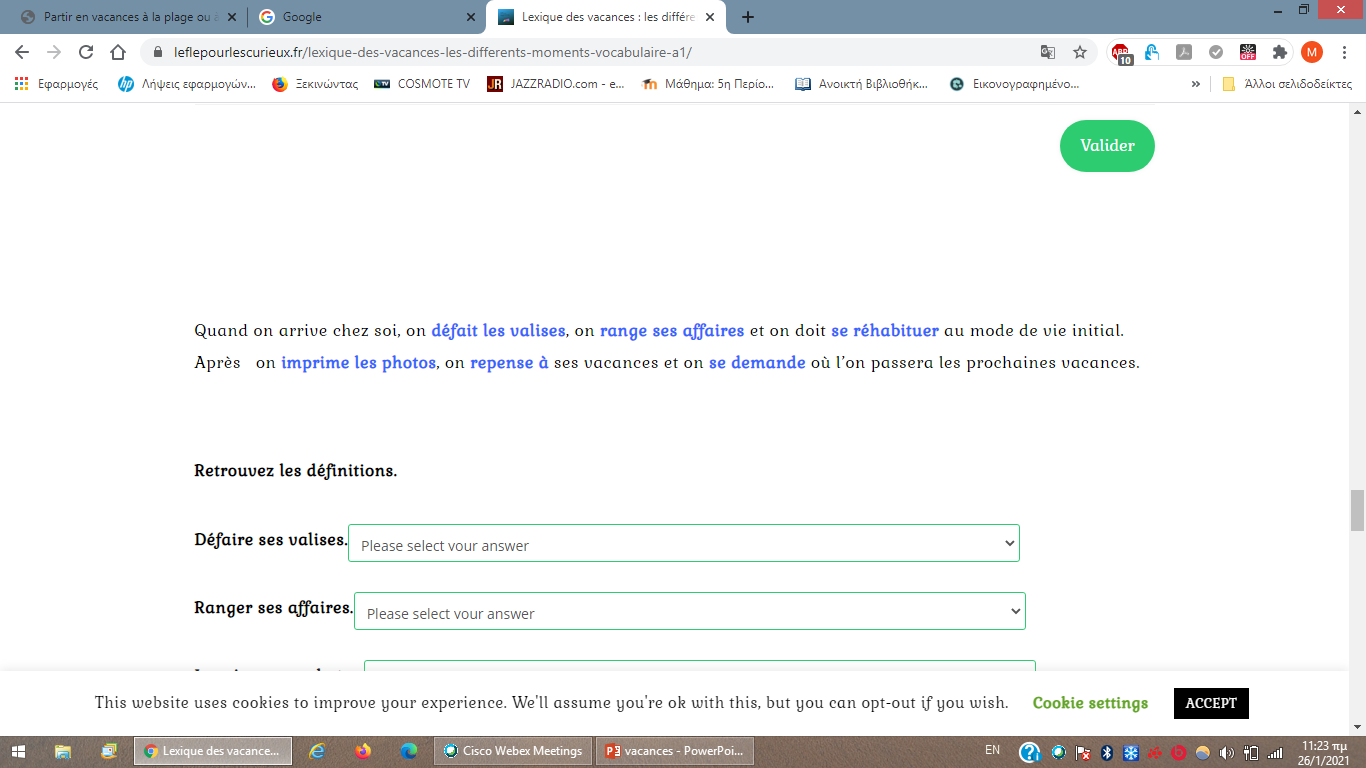 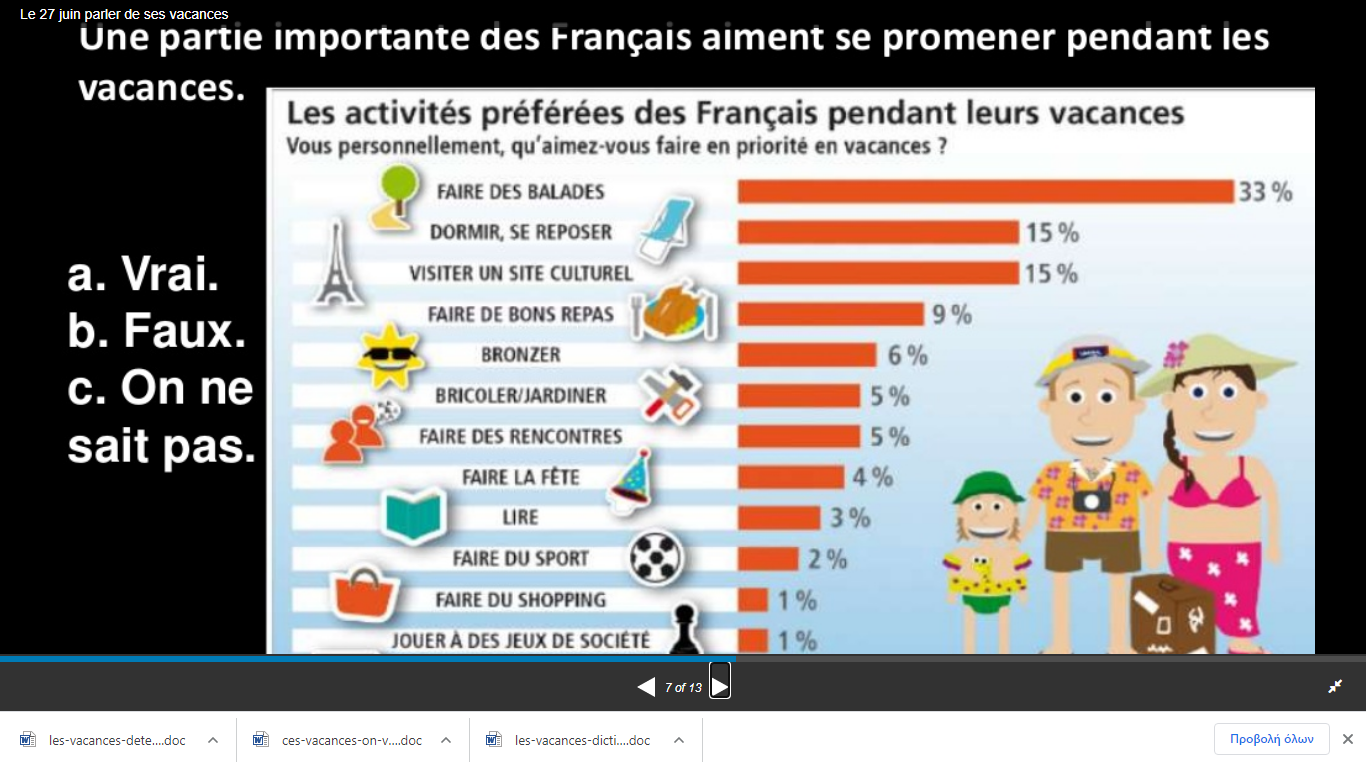 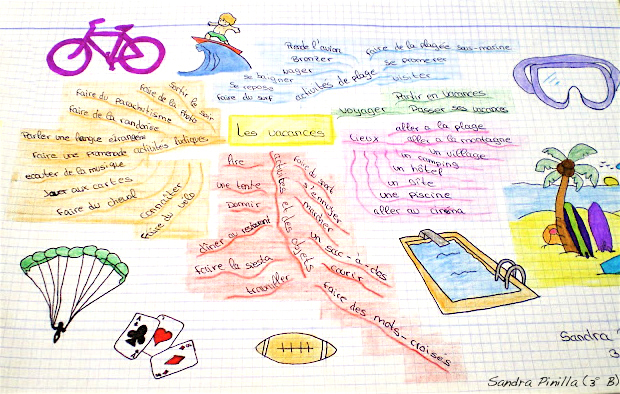 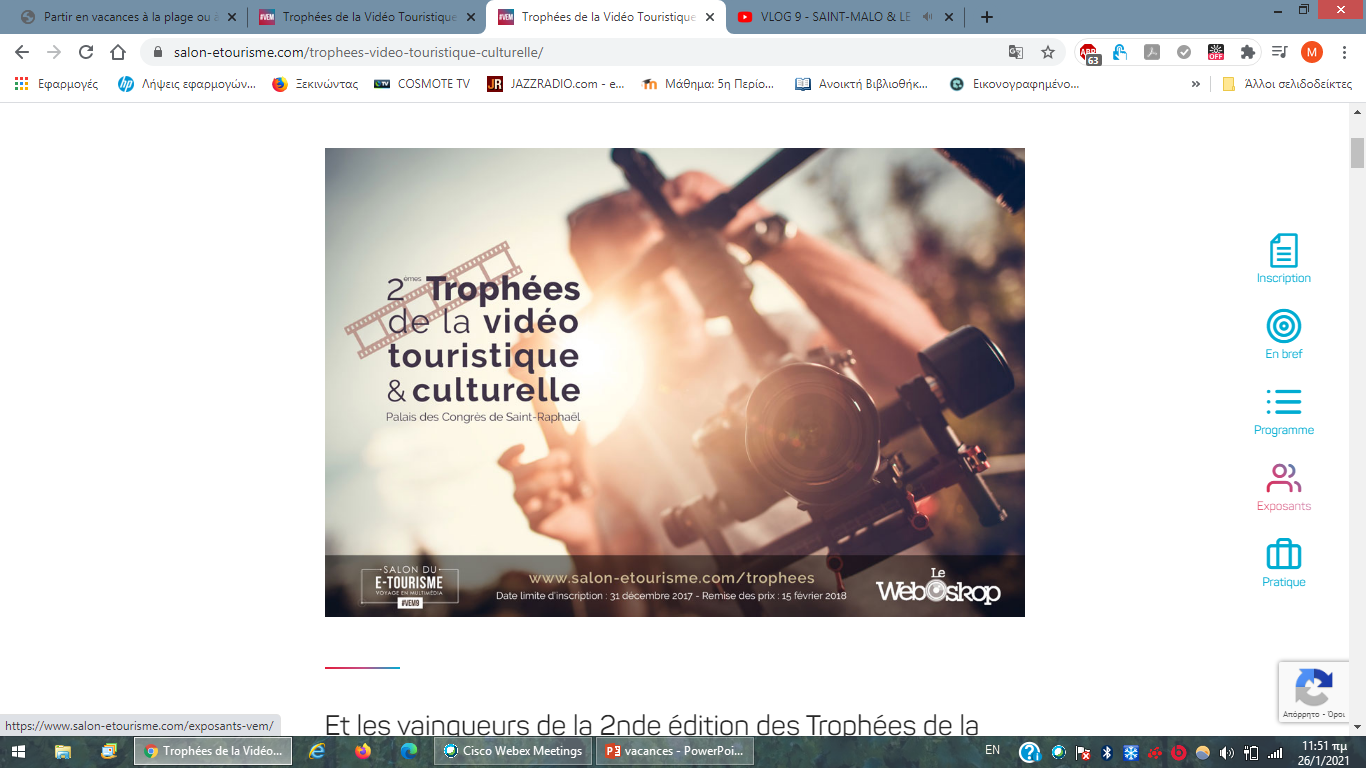 LES 12 VIDEOS NOMINÉES POUR LES GRANDS PRIX SONT…
https://www.salon-etourisme.com/trophees-video-touristique-culturelle/
VLOG 9 - SAINT-MALO & LE MONT-SAINT-MICHEL
https://www.youtube.com/watch?v=WDQqDOXAUIM&feature=emb_logo
10 Best Places to Visit in France - Travel Video
https://www.youtube.com/watch?v=zTjnQ0XlAc4
Vacances en ville…
https://www.youtube.com/watch?v=B-8fXb8tts0
Office du Tourisme de Paris
https://www.youtube.com/watch?v=yV2HSv-dwEI
Paris (Mairie de Paris - Réalisation Jalil Lespert)
https://www.youtube.com/watch?v=mOR6jLS2cto
Bonjour Paris | A Hyper-Lapse Film by Tyler Fairbank
Paris en une minute : visite de la ville de l'amour
https://www.youtube.com/watch?v=-d0ZFJ2gpOo
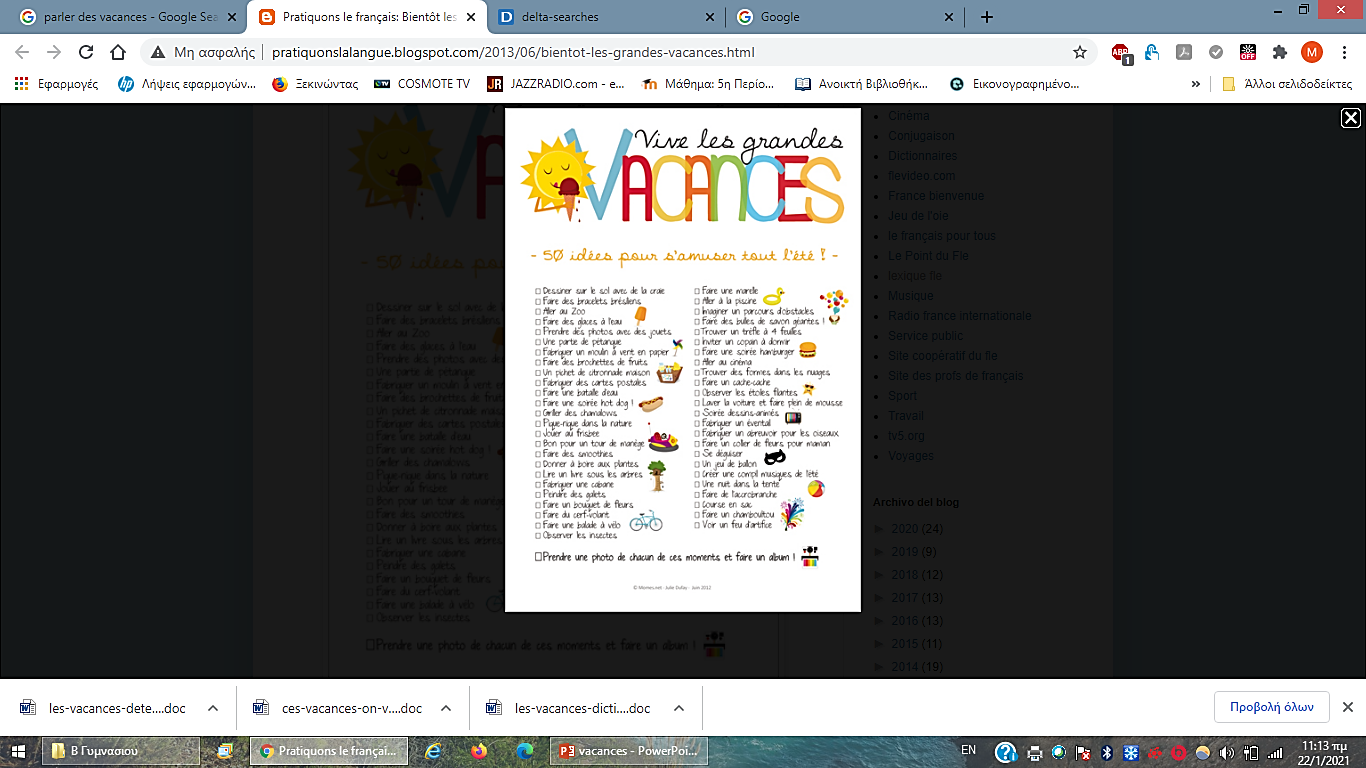 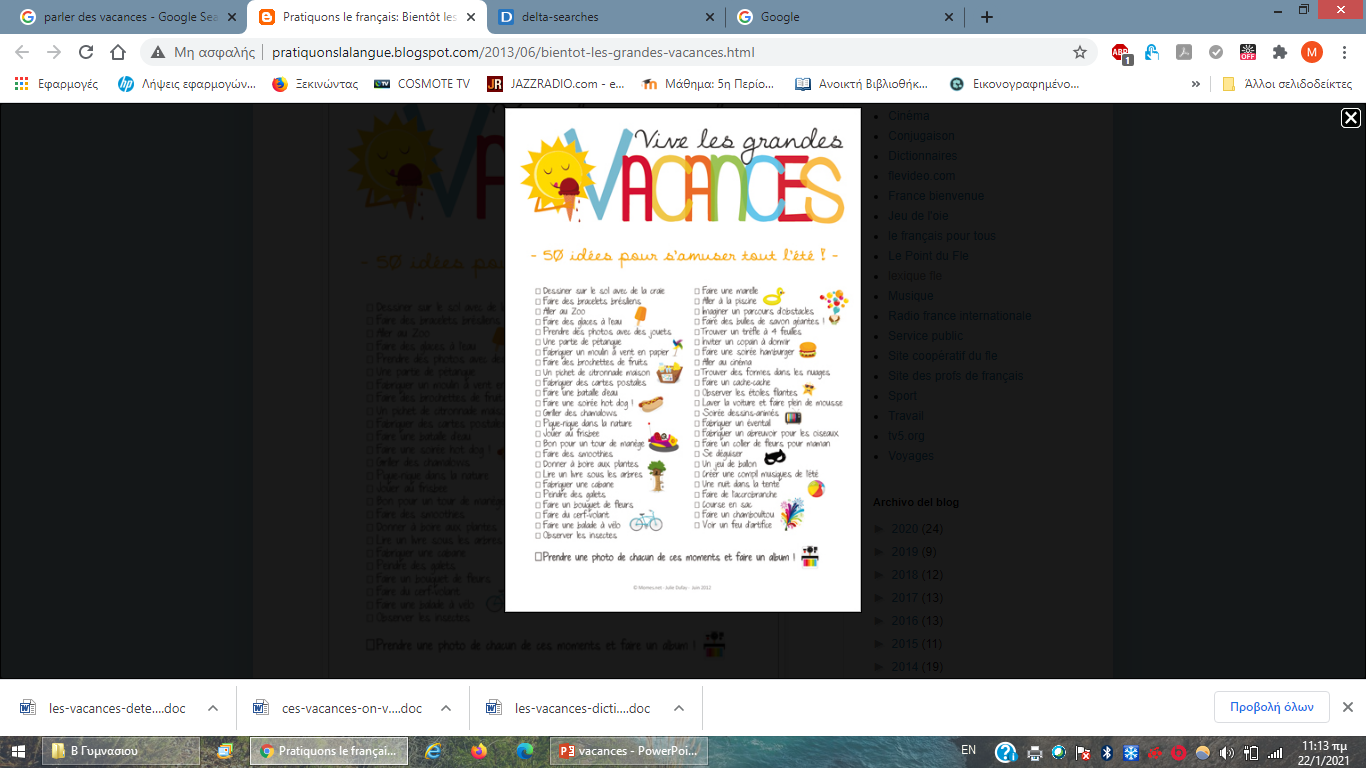 https://www.languefr.net/2017/12/bon-voyage-50-phrases-francaises-utiles.html?fullpost
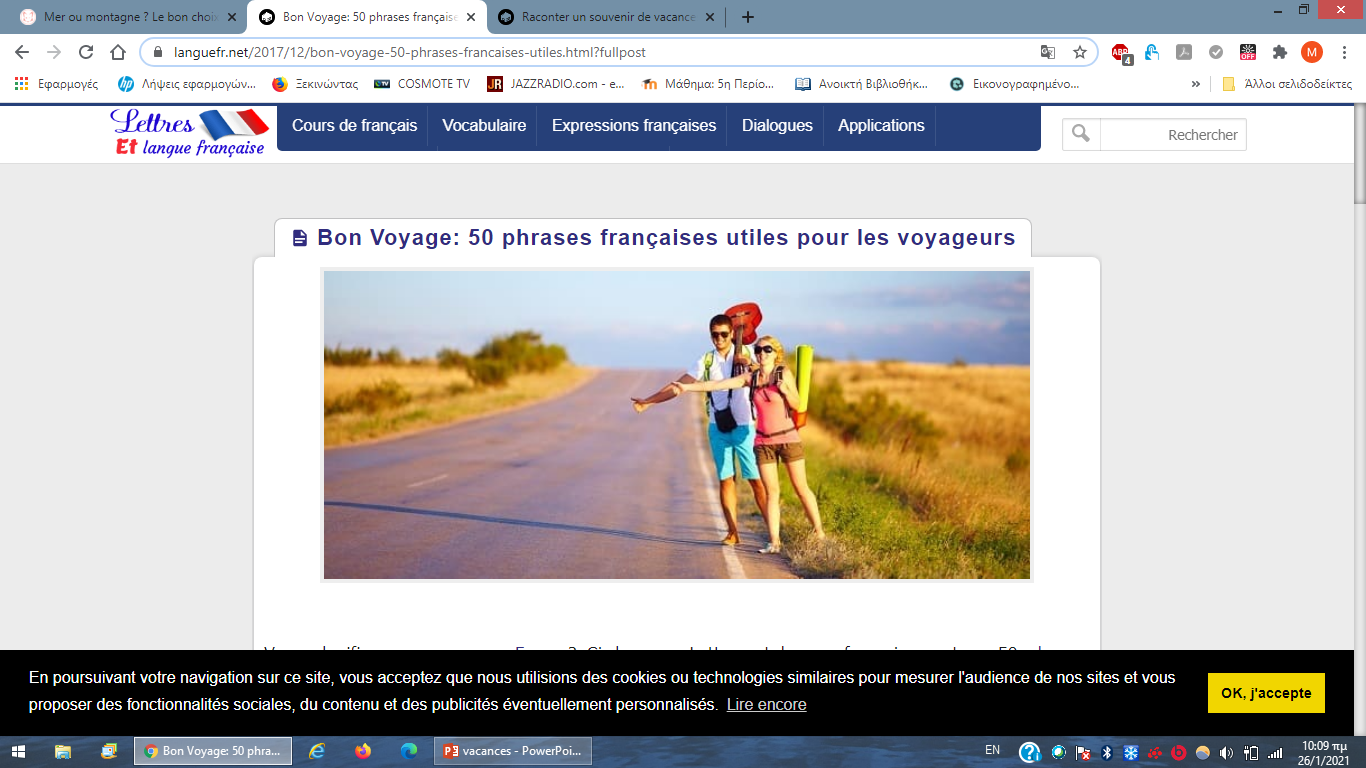 Le Piano au cinéma - Blow Up - ARTE
https://www.youtube.com/watch?v=5TJGOAByeYY
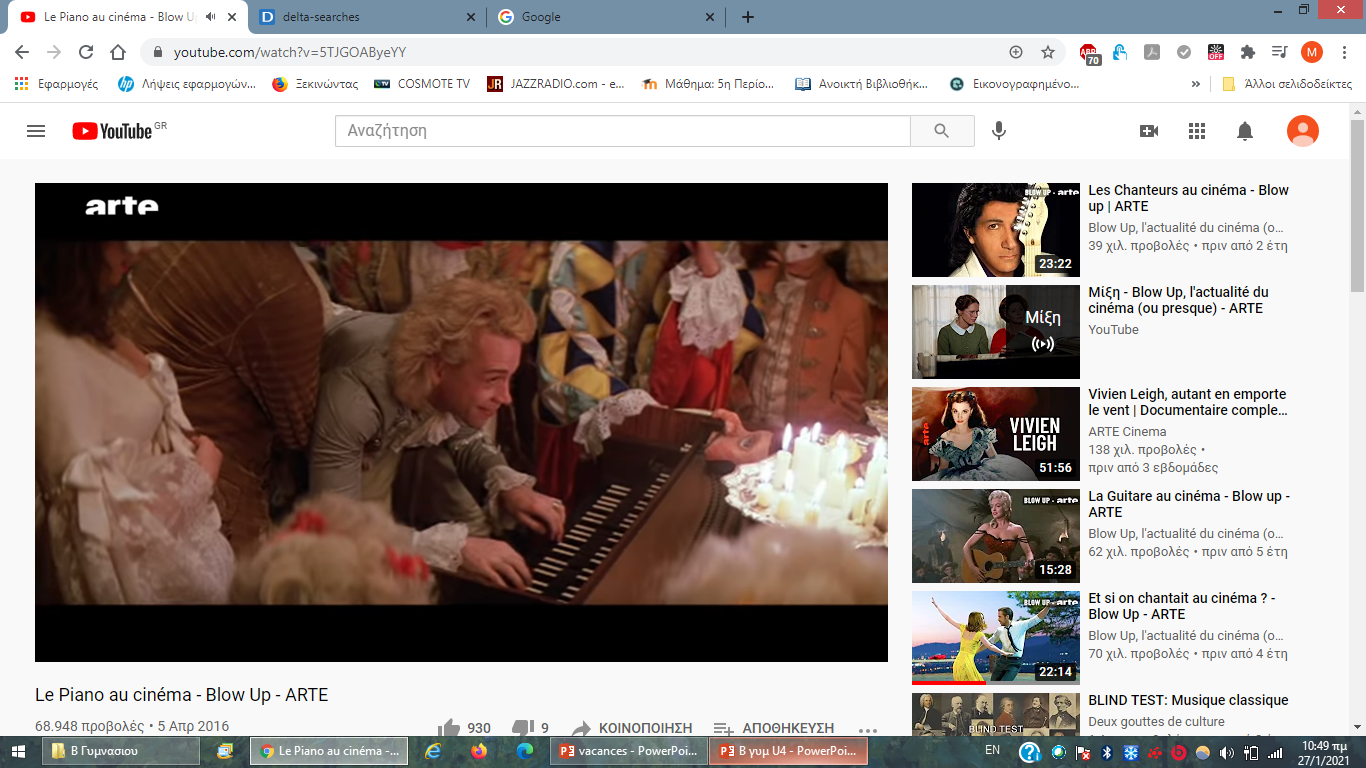